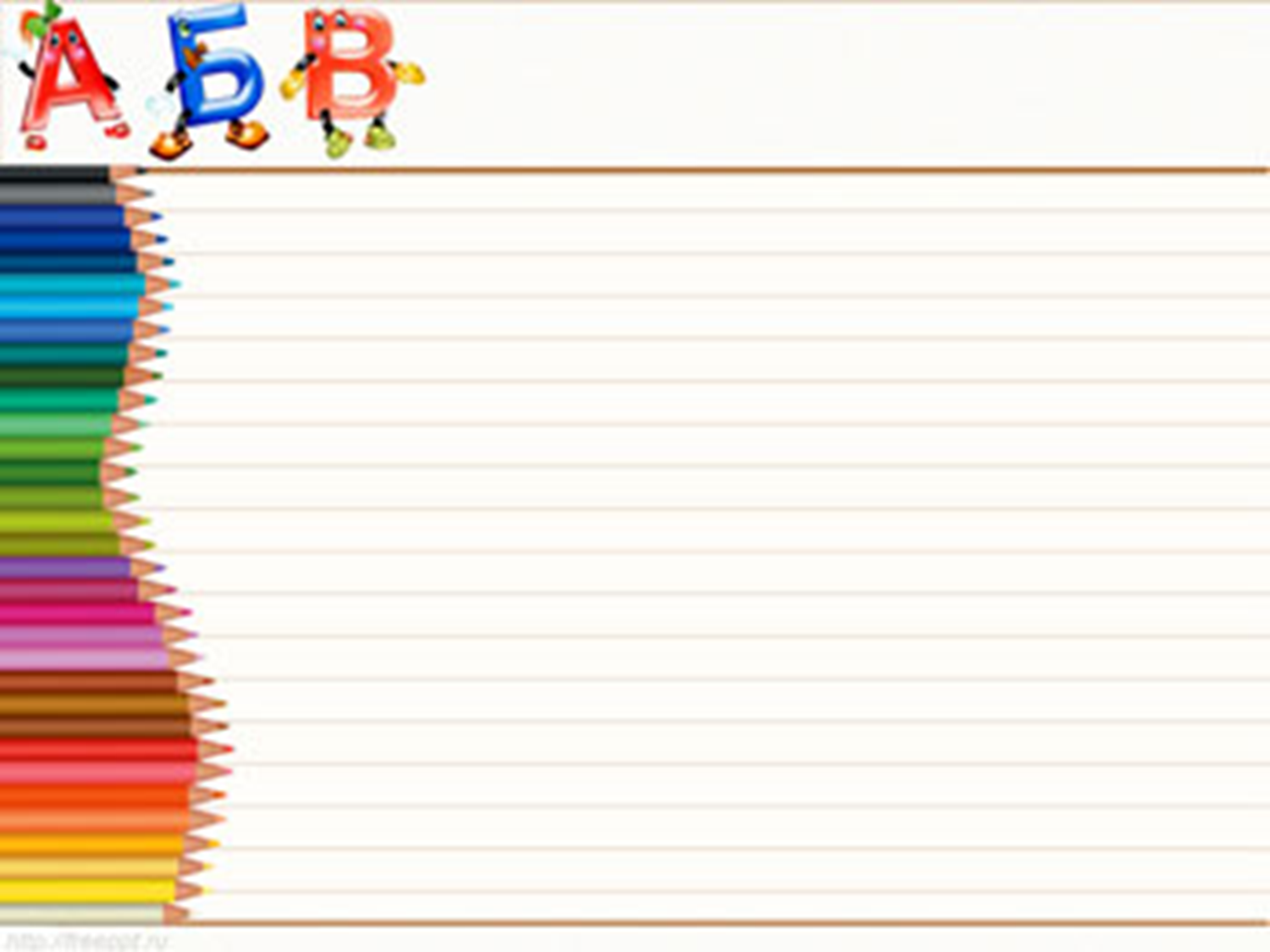 Имя существительное
Единственное
 число
Множественное
число
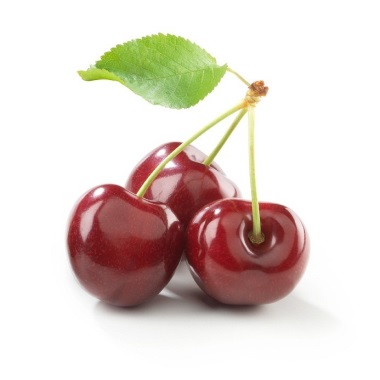 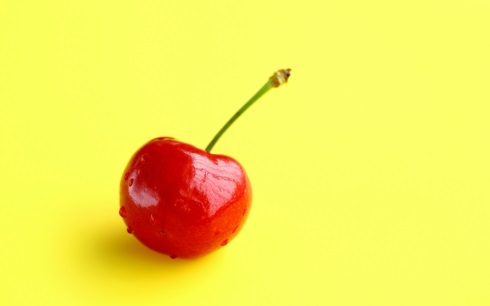 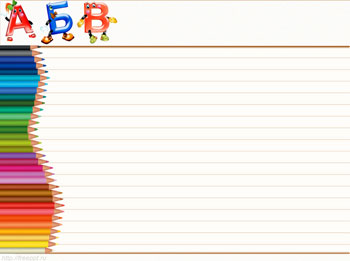 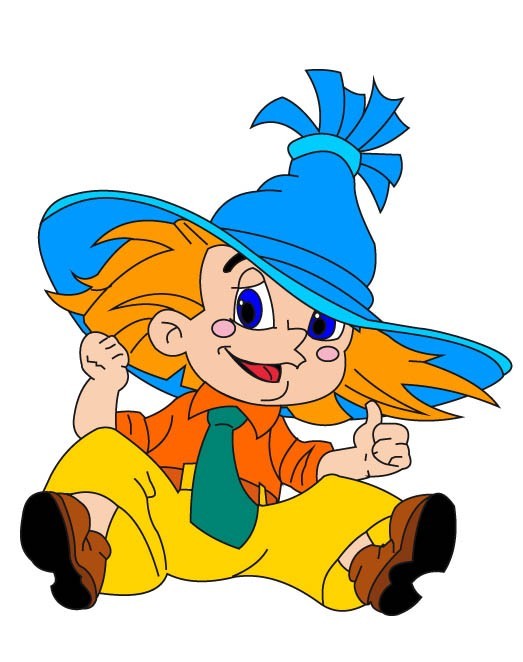 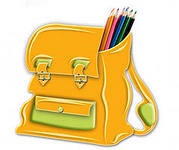 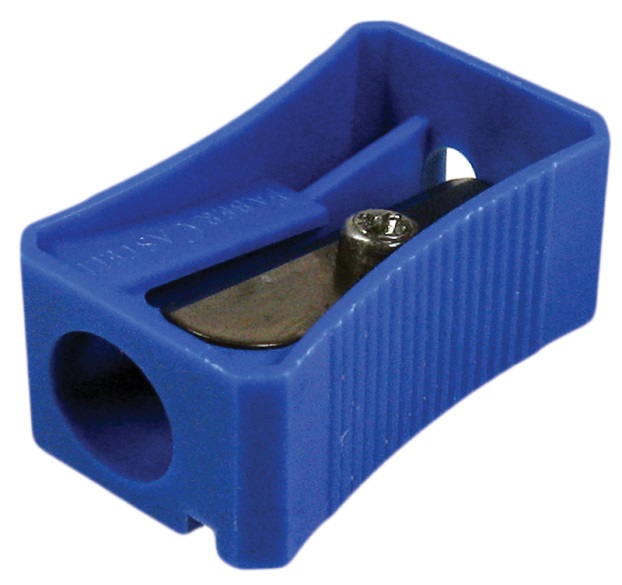 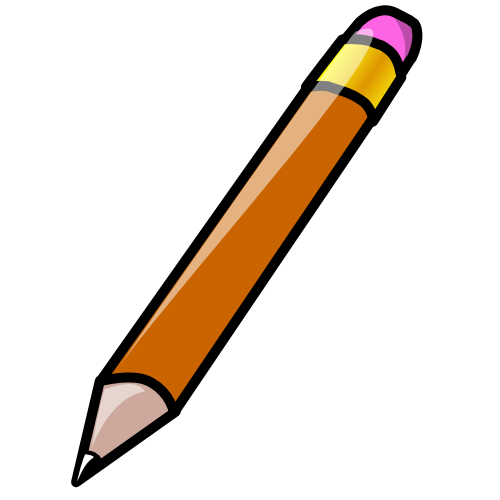 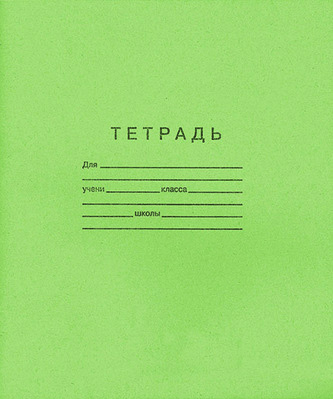 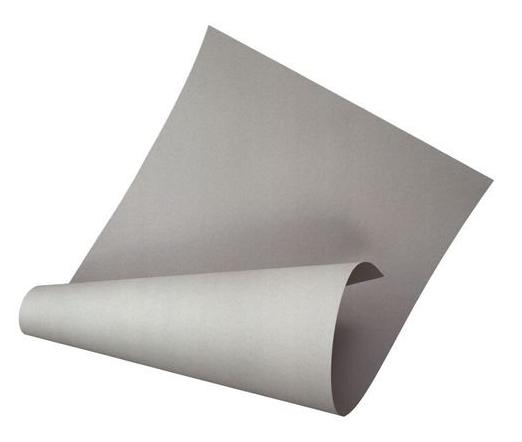 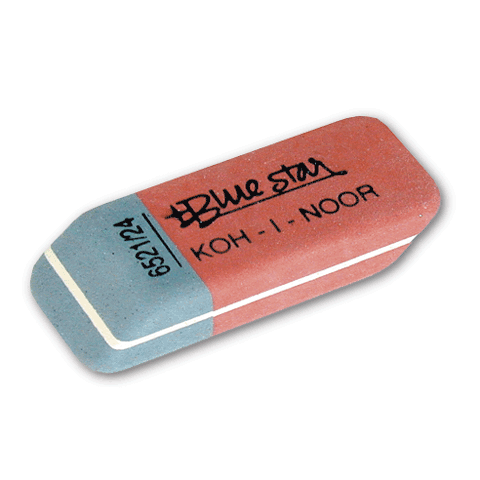 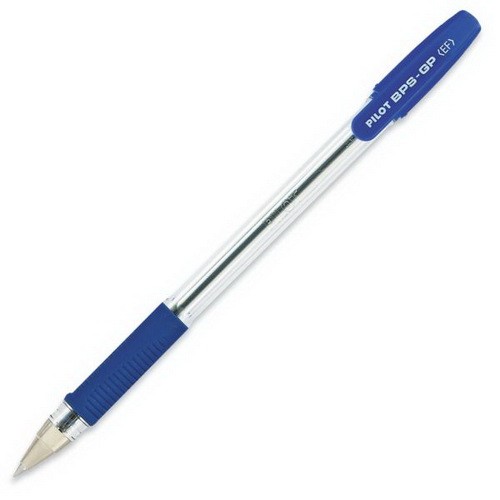 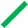 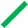 Тетради, карандаши, точилки,

 ручки, листы, ластики.
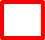 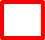 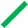 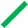 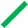 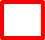 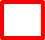 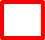 Молодцы!
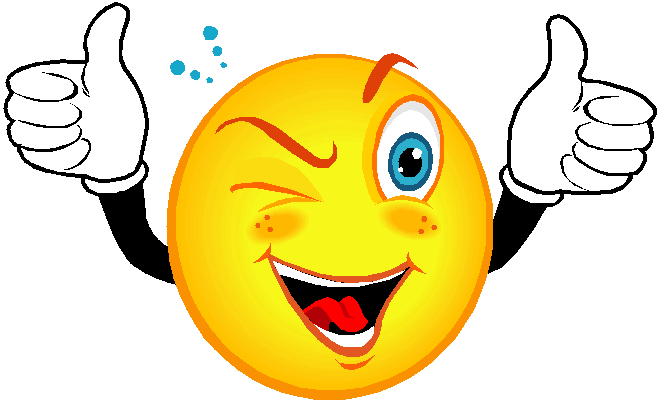 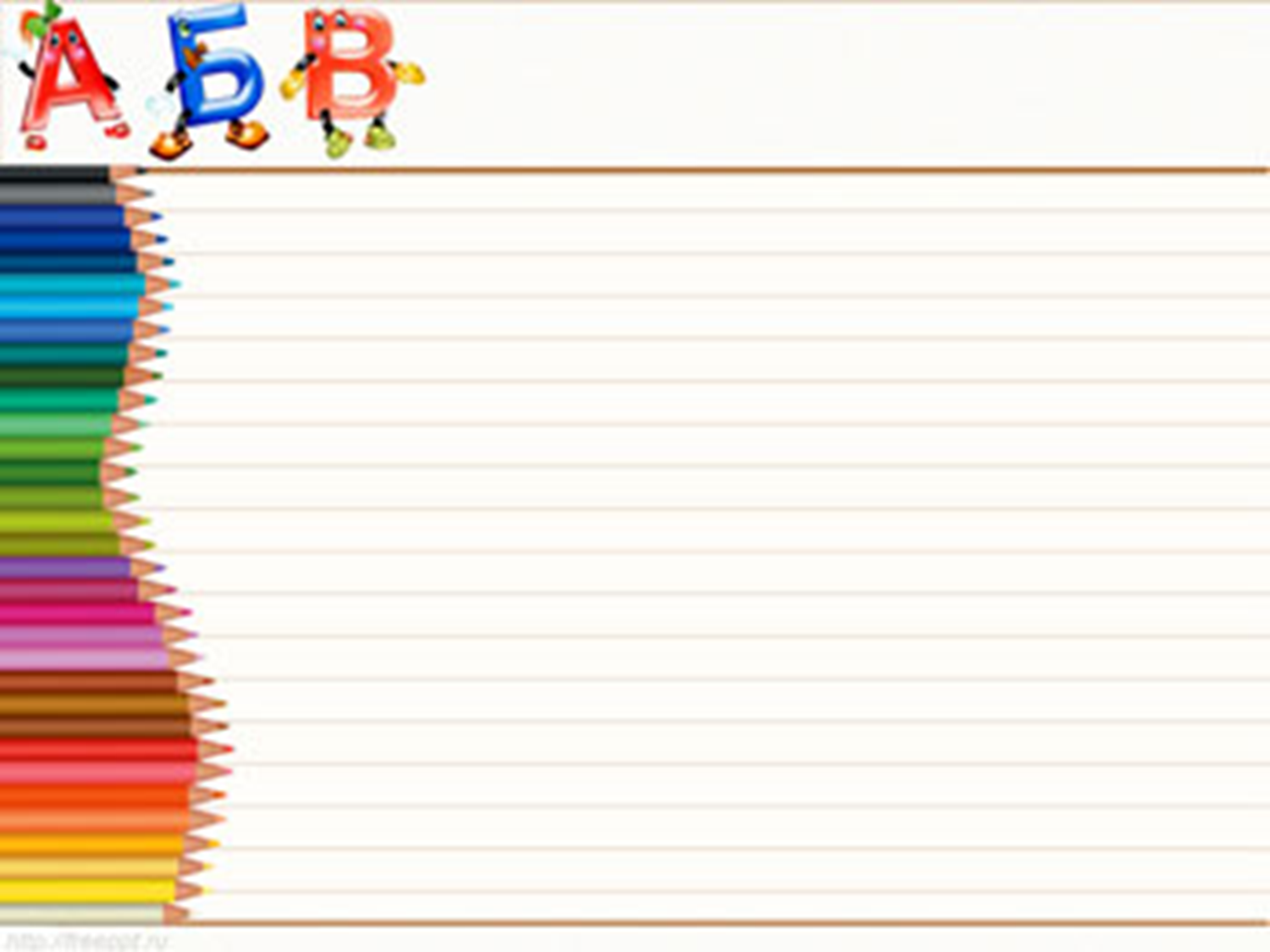 сегодня я узнал…
 было интересно…
 было трудно…
 я выполнял задания…
 я понял, что…
 Теперь я могу…
 я  почувствовал, что…
 мне  понравилось…
 мне не понравилось…